Обеспечение доказательств нотариусом
Лектор: частный нотариус города Астана Канат Мурзабеков





Личное мнение о нотариальном действии
Обеспечение доказательств нотариусом
Согласно ст. 34 Закона «О нотариате» нотариус обеспечивает доказательства.
Обеспечение доказательств нотариусом - нотариальное действие, совершаемое в том случае, когда возникает необходимость сохранения доказательств правонарушения для судебного процесса.
Обеспечение доказательств по делу, которое уже находится в производстве суда или другом компетентном органе, не осуществляется.
В порядке обеспечения доказательств нотариус использует различные средства доказывания:
- осмотр письменных и вещественных доказательств;- допрос свидетелей;- назначение необходимой экспертизы.
Обеспечение доказательств нотариусом
Основания для обеспечения доказательств нотариусом могут быть различными: залив квартиры по вине соседей, дорожно-транспортное происшествие. 
Участвующие лица;
Цель;
Основания;
Условия обеспечения доказательств;
Порядок обеспечения доказательств;
Требования к заявлению;
Сроки рассмотрения;
Процессуальный документ;
Протокол осмотра; 
Протокол допроса свидетеля;
Заключение эксперта
Осмотр документов и предметов
Согласно ст. 99 Закона «О нотариате»
В порядке обеспечения доказательств нотариус опрашивает граждан, производит осмотр документов и предметов, при необходимости назначает экспертизу.
Осмотр необходим в том случае, если существует вероятность утраты данных фактов до начала судебного процесса. Осмотр должен проводиться в присутствии двух свидетелей. Документальным подтверждением обеспечения доказательств при осмотре письменных и вещественных доказательств является протокол осмотра, в котором указываются:
- место и дата проведения нотариального действия;- данные о нотариусе;- данные о заинтересованных сторонах;- обнаруженные при осмотре факты и обстоятельства.
Протокол осмотра должен быть подписан лицами, участвующими в осмотре вещественных и письменных доказательств, и нотариусом.
Осмотр места проишествия
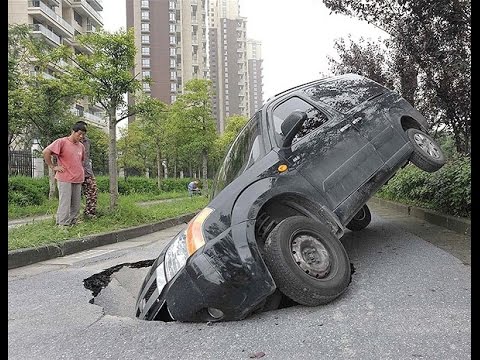 Осмотр залива квартиры
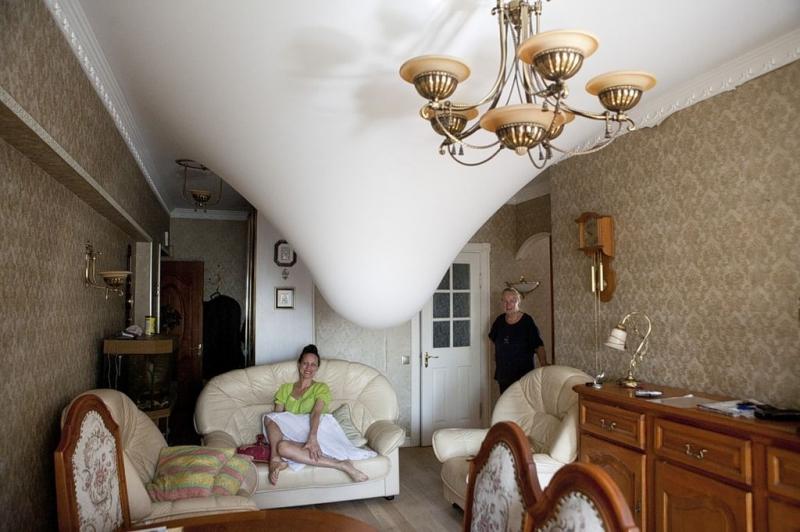 Допрос свидетелей
Согласно ст. 99 Закона «О нотариате»
Допрос свидетелей производится, если данные свидетели не смогут лично участвовать в будущем судебном процессе. В порядке обеспечения доказательств нотариус опрашивает данных лиц и фиксирует их показания в протоколе допроса. В документе указываются:
место и дата совершения нотариального действия;- данные о нотариусе;- данные о свидетеле;- данные о других лицах, участвующих в процедуре допроса;- вопросы нотариуса и ответы свидетеля;- предупреждение об ответственности за дачу ложных показаний.
Протокол допроса должен быть подписан свидетелем, гражданами, участвующими в допросе свидетеля, и нотариусом.
Допрос свидетелей
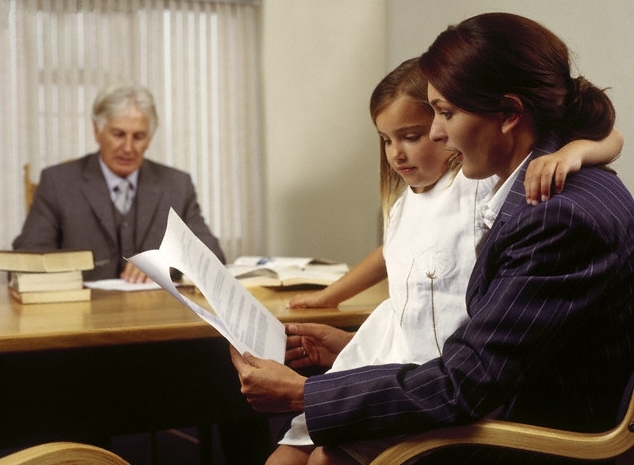 Назначение экспертизы
Если у нотариуса есть основания полагать, что для обеспечения доказательств необходимо заключение специалиста в определенной области, то он выносит постановление о назначении экспертизы, в котором указываются:

- дата постановления;- данные о нотариусе;- данные о заинтересованном лице, выразившем просьбу о назначении экспертизы;- вид исследования и вопросы, по которым необходимо провести экспертизу;- сведения об экспертном учреждении или лице, проводящем экспертизу.
Нотариус предупреждает эксперта об ответственности за дачу ложных заключений. После проведения экспертизы составляется акт и заключение эксперта. Под постановлением о назначении экспертизы должна стоять подпись и печать нотариуса. Акт подписывается участвующими в экспертизе лицами (в том числе и экспертом), а экспертное заключение - самим экспертом.
Проведение экспертизы
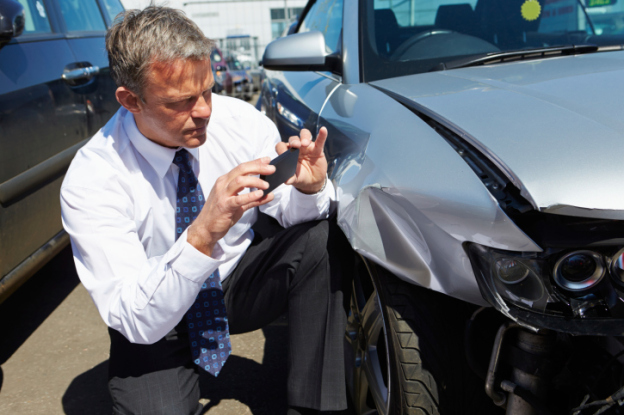 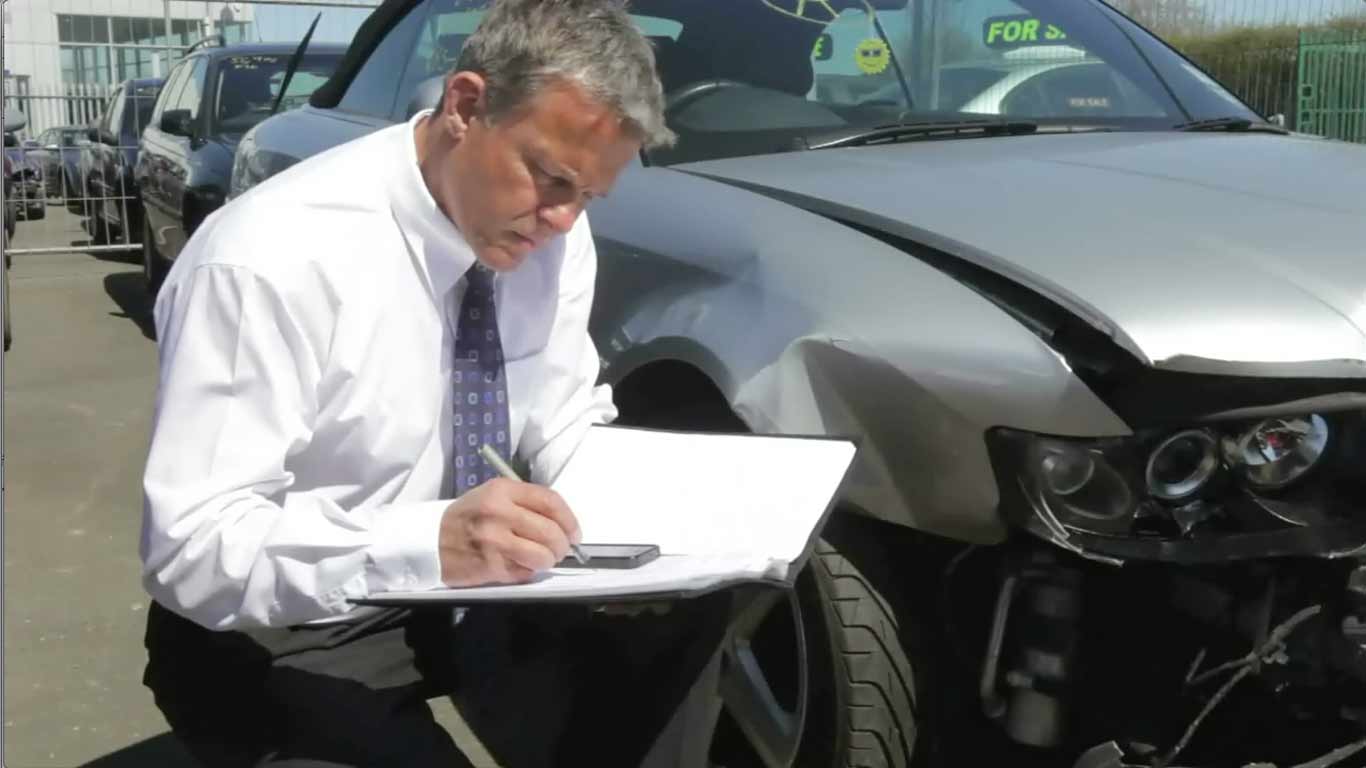 Протоколы и постановления
Составляемые нотариусом протоколы и выносимые постановления при совершении действий по обеспечению доказательств оформляются в двух экземплярах. По окончании производства по обеспечению доказательств один экземпляр каждого документа, составленного (вынесенного) в порядке обеспечения доказательств, выдается заинтересованному лицу, а один экземпляр остается в делах нотариуса.
Обеспечение доказательств нотариусом
НОРМАТИВНАЯ БАЗА: 
Конституция РК, ГПК РК, Закон «О Нотариате», и др. 







Всем спасибо.